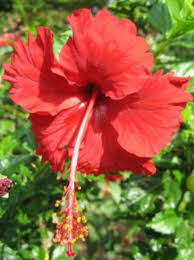 ২ মিঃ
স্বাগতম
পরিচিতি
২ মিঃ
শ্রেণিঃ অষ্টম
বিষয়ঃ বাংলাদেশ ও   বিশ্বপরিচয় 
অধ্যায়ঃ ৮ম
বাংলাদেশের দুর্যোগ
সময়ঃ ৫০ মিঃ
মল্লিকা রানি
সহকারী শিক্ষক
কালীরহাট উচ্চ বিদ্যালয়
পাটগ্রাম,লালমনিরহাট ।
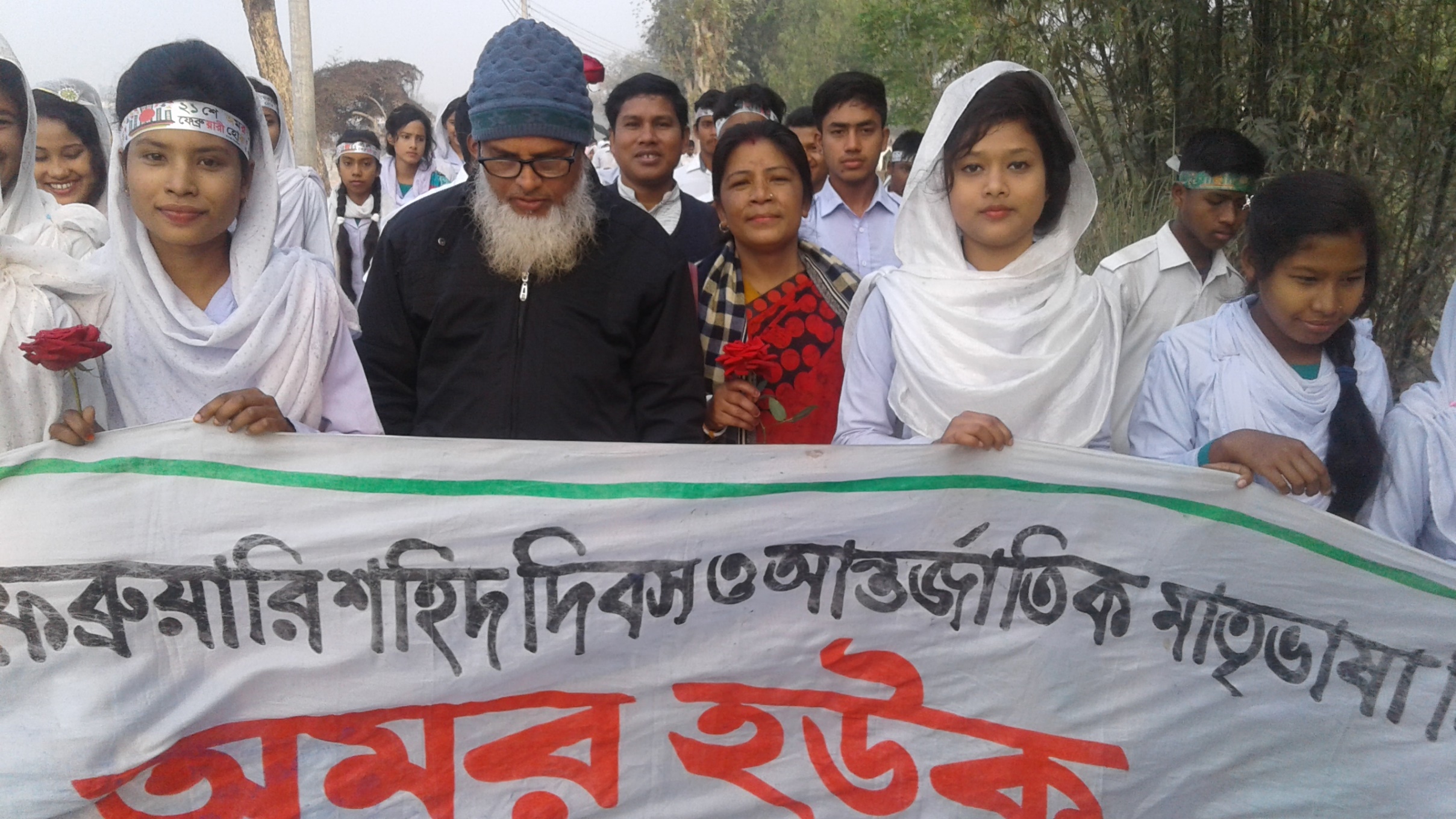 চল কিছু ছবি দেখি
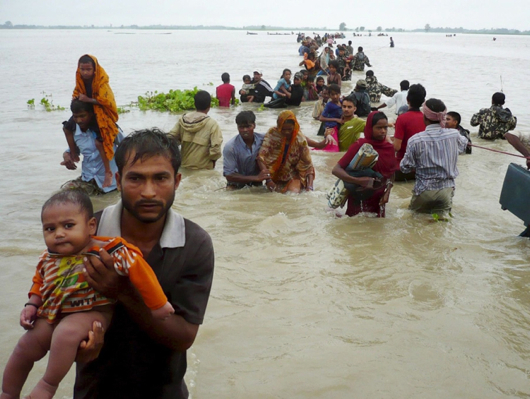 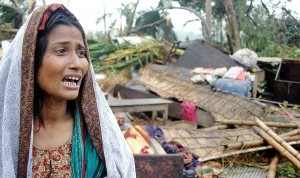 4 মিঃ
জলোচ্ছাস
গৃহ হারা মানুষ
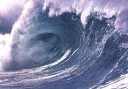 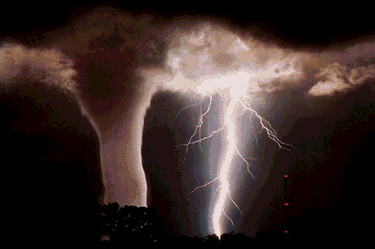 সুনামি
টর্র্নেডো
আজকের পাঠ্য বিষয়
3 মিঃ
প্রাকৃতিক দূর্যোগ
শিখন ফল
৪ মিঃ
দূর্যোগ কাকে বলে তা বলতে পারবে ।
দূর্যোগ-এর প্রকারভেদ লিখেতে পারবে ।
দূর্যোগ প্রতিরোধের উপায় ব্যাখ্যা করতে পারবে ।
মনুষ্যসৃষ্ট দূর্যোগ-এর নাম লিখতে পারবে ।
প্রাকৃতিক দূর্যোগ কি কি তা লিখতে পারবে ।
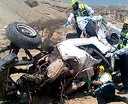 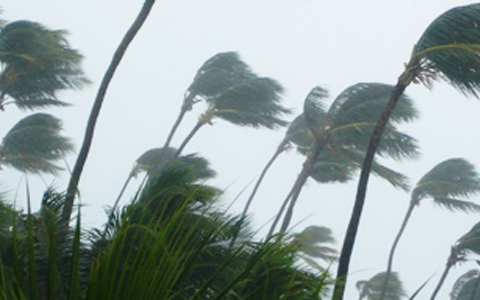 4 মিঃ
ঝড়
দূর্র্ঘটনা
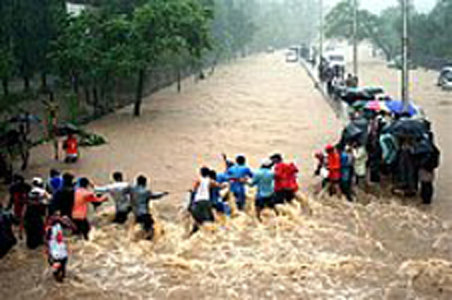 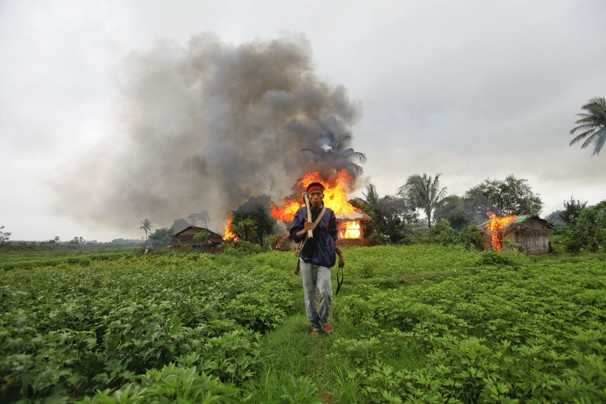 অগ্নিকান্ড
জলাবদ্ধ মানুষ
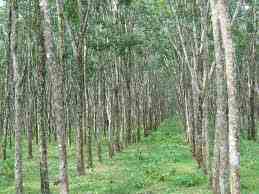 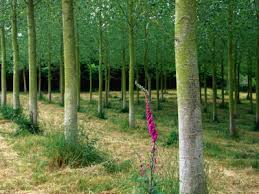 4 মিঃ
বনায়ন
বনায়ন
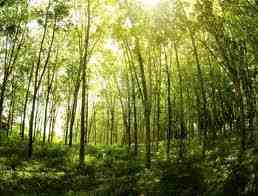 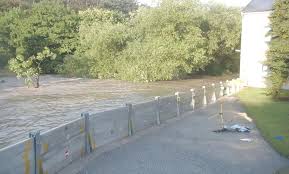 বনায়ন
বাঁধ
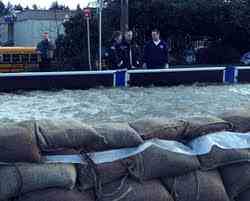 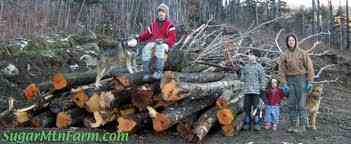 4 মিঃ
বৃক্ষ নিধন
বাঁধ
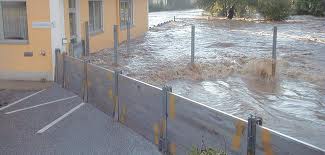 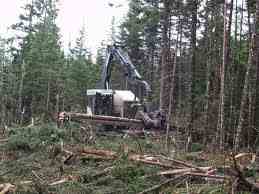 বাঁধ
বৃক্ষ নিধন
একক কাজ
সময় : ৫ মিনিট
৫টি দূর্যোগ-এর নাম লিখ ।
দলীয় কাজ
সময় : ১0  মিনিট
দূর্যোগ প্রতিরোধে বনায়নের ভূমিকা আলোচনা কর ।
মূল্যায়ন
৪ মিঃ
দূর্যোগ কাকে বলে ?
দূর্যোগ প্রতিরোধের উপায় গুলো কি কি ?
দূর্যোগ কয় ধরনের হতে পারে ?
বাড়ির কাজ
২ মিঃ
জলোচ্ছাস প্রতিরোধে বাঁধের ভূমিকা আলোচনা কর ।
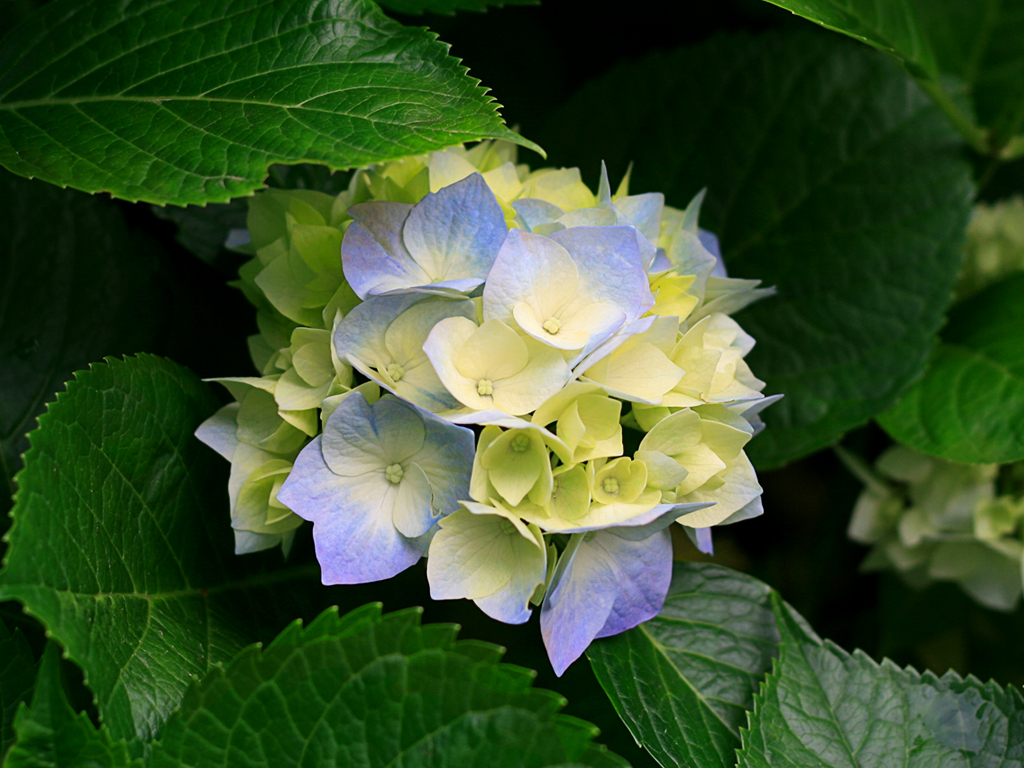 ২ মিঃ
ধন্যবাদ